การประชุมคณะกรรมการอำนวยการจัดทำแผนปฏิบัติราชการกรุงเทพมหานคร ประจำปี พ.ศ.๒๕๖๔
ครั้งที่ ๒/๒๕๖๒
วันศุกร์ที่ ๑๒ กรกฏาคม ๒๕๖๒
เวลา ๑๕.๐๐ น. ณ ห้องนพรัตน์
ระเบียบวาระที่ ๑ ประธานแจ้งให้ที่ประชุมทราบ
ระเบียบวาระที่ ๒ เรื่องรับรองรายงานการประชุมคณะกรรมการอำนวยการฯ ครั้งที่ ๑/๒๕๖๒
ระเบียบวาระที่ ๓ เรื่องเพื่อทราบ
๓.๑  ผู้ว่าราชการกรุงเทพมหานครเห็นชอบการพัฒนากรุงเทพมหานคร          ประจำปี พ.ศ.2564
เลขานุการที่ประชุมรายงานว่า ผู้ว่าราชการกรุงเทพมหานครได้โปรดเห็นชอบเป้าหมายการพัฒนากรุงเทพมหานคร ประจำปี พ.ศ.๒๕๖๔ เมื่อวันที่ ๕ กรกฎาคม ๒๕๖๒ ได้มีเป้าหมายหลักที่ควรให้ความสำคัญเป็นพิเศษ 
จำนวน ๔๕ เป้าหมายภายใต้ยุทธศาสตร์ทั้ง ๗ ด้าน
มหานครปลอดภัย ๒๒ เป้าหมาย
 มหานครสีเขียวฯ ๕ เป้าหมาย
 มหานครสำหรับทุกคน ๗ เป้าหมาย
 มหานครกระชับ ๑ เป้าหมาย
 มหานครประชาธิปไตย ๒ เป้าหมาย
 มหานครแห่งเศรษฐกิจฯ ๔ เป้าหมาย
การบริหารจัดการ ๔ เป้าหมาย
๓.๒ การประชุมคณะทำงานจัดทำแผนปฏิบัติราชการกรุงเทพมหานคร      ประจำปี พ.ศ.2564
ตามที่กรุงเทพมหานครมีคำสั่งแต่งตั้งคณะทำงานจัดทำแผนปฏิบัติราชการกรุงเทพมหานคร ประจำปี พ.ศ.๒๕๖๔ ประกอบด้วยคณะทำงานจัดทำยุทธศาสตร์การพัฒนาระดับเมืองของกรุงเทพมหานคร และคณะทำงานจัดทำยุทธศาสตร์การพัฒนากรุงเทพมหานครระดับพื้นที่  โดยกำหนดให้มีการประชุมคณะทำงานฯ ระหว่างวันที่ ๕ – ๑๘ มิถุนายน ๒๕๖๒ 

	ขณะนี้ได้มีการดำเนินการเรียบร้อยแล้ว โดยนำข้อสังเกต/ข้อเสนอแนะจากการประชุมคณะกรรมการอำนวยการฯ ครั้งที่ ๑/๒๕๖๒ ไปพิจารณาและมีบางคณะได้นำผลการประชุมเรียนรองปลัดกรุงเทพมหานคร ซึ่ง สยป.จะได้นำข้อเสนอแนะมาปรับปรุงร่างแผนปฎิบัติราชการฯ ต่อไป
ระเบียบวาระที่ ๔ เรื่องเพื่อพิจารณา
๔.๑ ร่างแผนปฏิบัติราชการกรุงเทพมหานคร ประจำปี พ.ศ.2564
สรุปจำนวนโครงการและงบประมาณตามร่างแผนปฏิบัติราชการ กทม. ประจำปี พ.ศ.๒๕๖๔
ประเด็นสำคัญที่พบจากการประชุมคณะทำงานฯ และยกร่างแผนฯ
	- ตัวชี้วัดการพัฒนายังไม่มีหน่วยงานรับผิดชอบ
	- ตัวชี้วัดการพัฒนายังไม่มีโครงการสนับสนุน 
	- โครงการบางส่วนมีลักษณะเป็นงานประจำ หรือไม่สะท้อนสู่ตัวชี้วัดตามแผนฯ
เพื่อให้แผนปฏิบัติราชการ กทม. ประจำปี พ.ศ.๒๕๖๔ มีความสมบูรณ์โดยบรรจุโครงการยุทธศาสตร์ที่สามารถผลักดันเป้าหมายการพัฒนาได้อย่างมีนัยสำคัญ
	จึงเห็นควรมอบ สยป. ประสานหน่วยงานที่เกี่ยวข้องตรวจสอบโครงการ ดังนี้
กำหนดหน่วยงานรับผิดชอบตัวชี้วัดให้ชัดเจน ในกรณีพบว่าไม่มีหน่วยงานรับผิดชอบ

 จัดทำโครงการเพิ่มเติมในกรณีที่พบว่าตัวชี้วัดไม่มีโครงการสนับสนุน หรือไม่เพียงพอที่จะขับเคลื่อนตัวชี้วัดให้บรรลุผลสำเร็จได้

 ปรับปรุงโครงการในกรณีพบว่ามีลักษณะเป็นงานประจำที่ดำเนินการตามหน้าที่โดยปกติของหน่วยงาน โดยพิจารณาจัดทำโครงการยุทธศาสตร์เพื่อทดแทน
ปรับปรุง/เพิ่มเติมงบประมาณโครงการ กรณีที่ยังไม่มีการระบุงบประมาณในการดำเนินการ และในกรณีเป็นโครงการต่อเนื่องให้ระบุงบประมาณที่จะใช้ดำเนินการในปี พ.ศ.๒๕๖๔ ให้ชัดเจน

 ปรับปรุงแก้ไขข้อมูลในร่างแผนฯ ตามผลสรุปจากการหารือกับรองปลัดกรุงเทพมหานคร
ทั้งนี้ ขอให้ดำเนินการให้แล้วเสร็จภายในวันที่ ๑๘ กรกฎาคม ๒๕๖๒ 
เพื่อจะได้ใช้เป็นข้อมูลประกอบการประชุมรับฟังความคิดเห็นต่อร่างแผนฯ ในวันที่ ๒๕ กรกฎาคม ๒๕๖๒ ต่อไป
ร่างแผนฯ กทม. พ.ศ. ๒๕๖๔ สามารถดาวน์โหลดได้ทาง
 http://www.bamgkok.go.th2pipd หัวข้อ “ข้อมูล/ข่าวสารด้านแผน”
หรือ http://qrgo.page.link/bkY6v  หรือ scan QR code
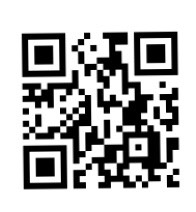 ๔.2 การจัดประชุมนำเสนอร่างแผนฯ และรับฟังความคิดเห็น
สำนักยุทธศาสตร์และประเมินผลกำหนดจัดประชุมนำเสนอร่างแผนฯ และรับฟังความคิดเห็นจากภาคส่วนที่เกี่ยวข้อง โดยการประชุมนำเสนอร่างแผนฯ จะมีขึ้นในวันที่ ๒๕ กรกฎาคม ๒๕๖๒ เวลา ๐.830 - ๑6.๓๐ น. ณ ห้องรัตนโกสินทร์ ซึ่งได้เชิญ รผว.กทม. (นายเกรียงยศ สุดลาภา) เป็นประธานเปิดการประชุมและมอบนโยบาย โดยมีรายละเอียด ดังนี้
วัตถุประสงค์ เพื่อรับฟังความคิดเห็นและข้อเสนอแนะต่อร่างแผนปฏิบัติราชการฯ และแลกเปลี่ยนความคิดเห็นต่อการพัฒนากรุงเทพมหานครในอนาคต

ผู้เข้าร่วมประชุม ประกอบด้วยผู้บริหารกรุงเทพมหานคร หัวหน้าหน่วยงาน นักวิชาการ/ผู้ทรงคุณวุฒิ ผู้แทนกลุ่มประชาสังคม และเจ้าหน้าที่ที่เกี่ยวข้องจำนวน ๒๒๐ คน

กำหนดการในการประชุม การดำเนินการได้แบ่งกิจกรรมออกเป็น ๒ ส่วน คือภาคเช้า : การนำเสนอร่างแผนฯ และภาคบ่าย : การเสวนาทางวิชาการ
รายละเอียดการเสวนาวิชาการในภาคบ่าย
หัวข้อในการเสวนาวิชาการ 
“ทิศทางการขับเคลื่อนยุทธศาสตร์ชาติและการพัฒนา
กรุงเทพมหานครในอนาคต” 
ผู้ร่วมเสวนาประกอบด้วย
	๑) ศาสตราจารย์ ชาติชาย ณ เชียงใหม่ ผู้ทรงคุณวุฒิในคณะกรรมการการกระจายอำนาจให้แก่องค์กรปกครองส่วนท้องถิ่น ประเด็น “กรุงเทพมหานครกับการขับเคลื่อนยุทธศาสตร์ชาติในฐานะองค์กรปกครองส่วนท้องถิ่นรูปแบบพิเศษ”
	๒) รองศาสตราจารย์ นพนันท์ ตาปนานนท์ ผู้เชี่ยวชาญด้านการจัดทำผังเมืองและการใช้ประโยชน์ที่ดิน ประเด็น “ผังกับแผนความเป็นไปได้ในการปฏิบัติบนประโยชน์ร่วมของคนกรุงเทพฯ”
	๓) นางสาวสมสุข บุญญะบัญชา ที่ปรึกษาคณะกรรมการสถาบันพัฒนาองค์กรชุมชน (องค์การมหาชน)  ประเด็น “บทบาทของชุมชนและภาคประชาสังคมในการหนุนเสริมภารกิจเมืองและแก้ไขปัญหาของตนเอง”
๔) นางสาวสุภาภรณ์ ธีระจันทร์ ผู้อำนวยการกองยุทธศาสตร์บริหารจัดการ ดำเนินการเสวนา
การประชุมเสนอร่างแผนฯ และรับฟังความคิดเห็นครั้งนี้ได้เชิญผู้แทนประชาสังคมจาก 50 สำนักงานเขต นักวิชาการและผู้ทรงคุณวุฒิจากสาขาต่างๆ ที่เกี่ยวข้องกับการพัฒนากรุงเทพมหานครเข้าร่วมประชุมรับฟังความคิดเห็น และให้ข้อเสนอแนะต่อการพัฒนากรุงเทพมหานคร อาจมีข้อซักถามต่อภารกิจของกรุงเทพมาหนคร

	จึงเห็นควรมอบทุกหน่วยงานจัดเตรียมข้อมูลที่เกี่ยวและอยู่ในความสนใจของภาคประชาสังคม และนักวิชาการ เพื่อชี้แจงหรือตอบข้อซักถาม
ต่อการดำเนินงานของกรุงเทพมหานคร
ระเบียบวาระที่ ๕ เรื่องอื่นๆ